Chào các em tham gia tiết học  hôm nay
MÔN: Hoạt động trải nghiệm
LỚP 1
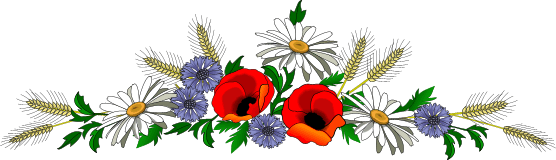 Giáo viên giảng dạy: 
Trường:
Bài 8: An Toàn Khi Vui Chơi
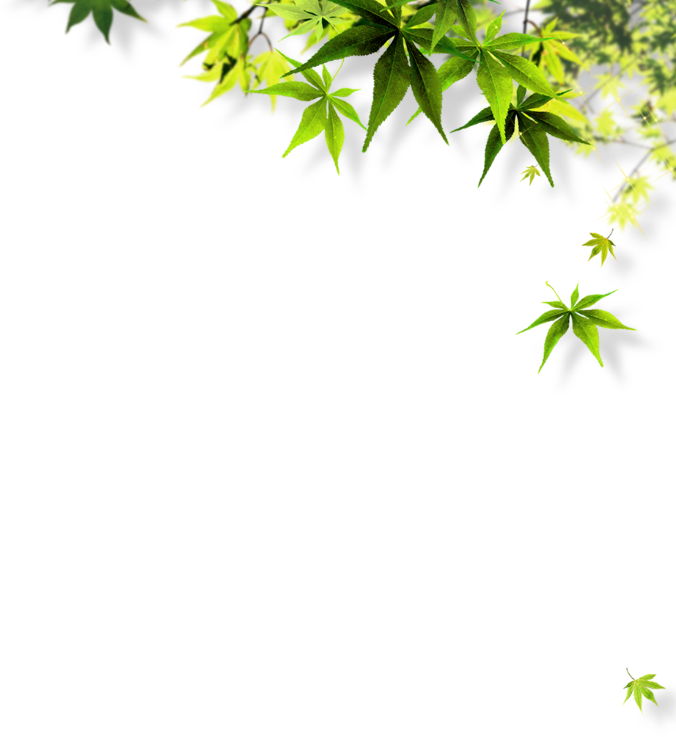 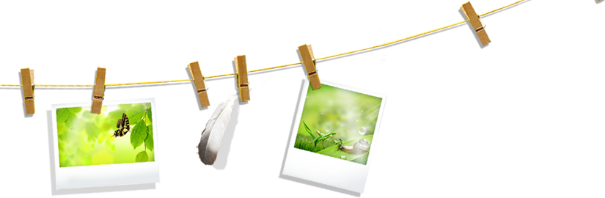 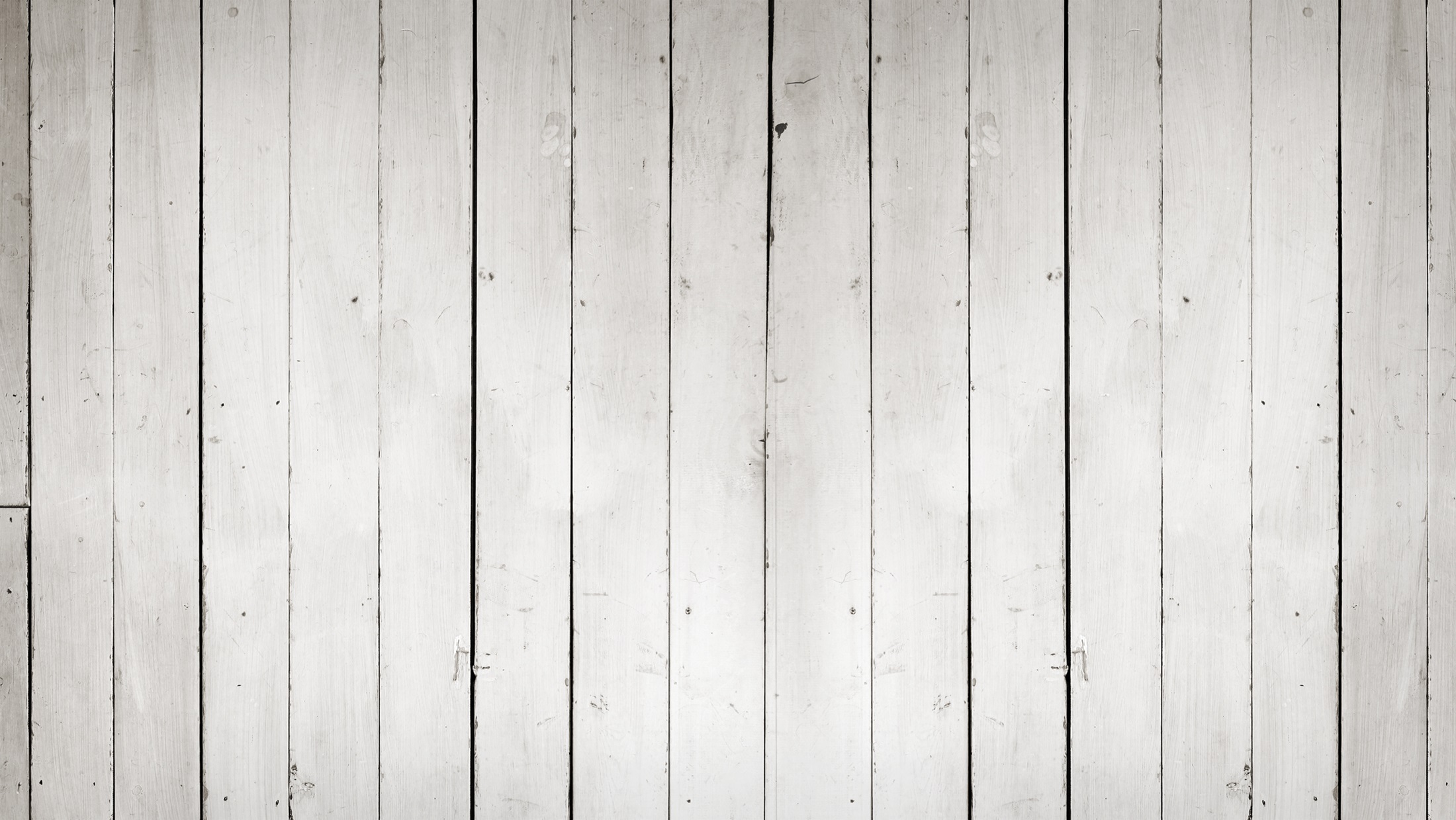 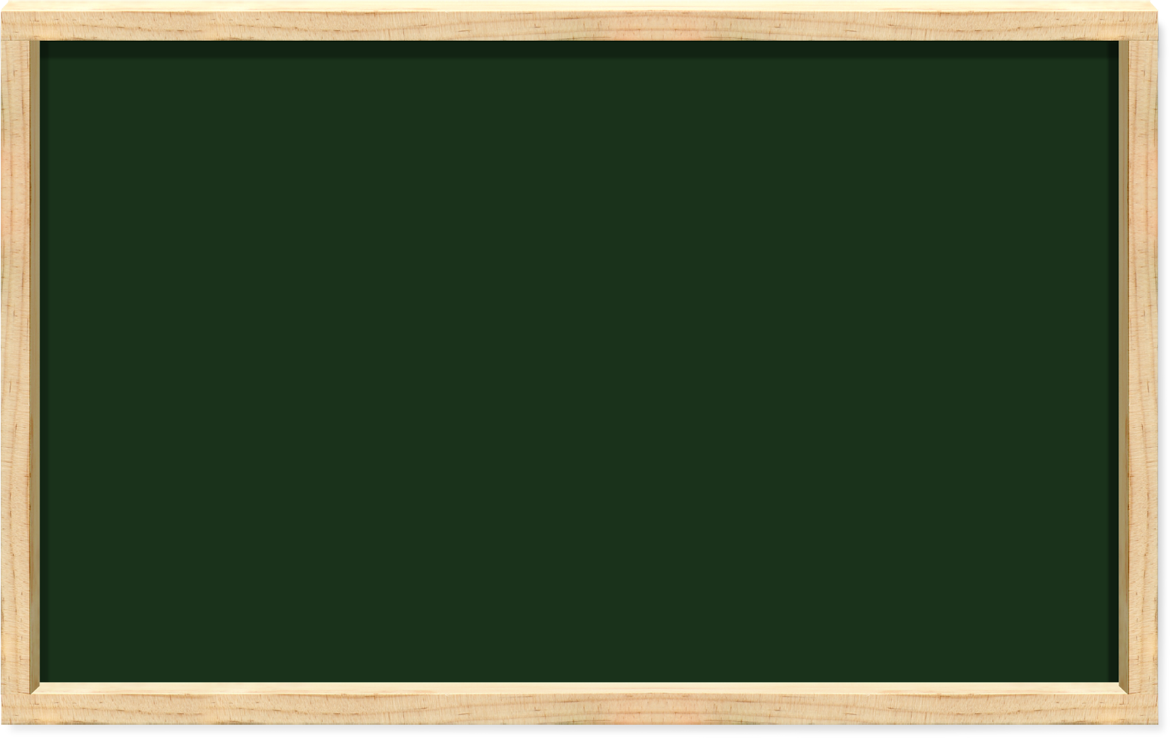 Tiết 1
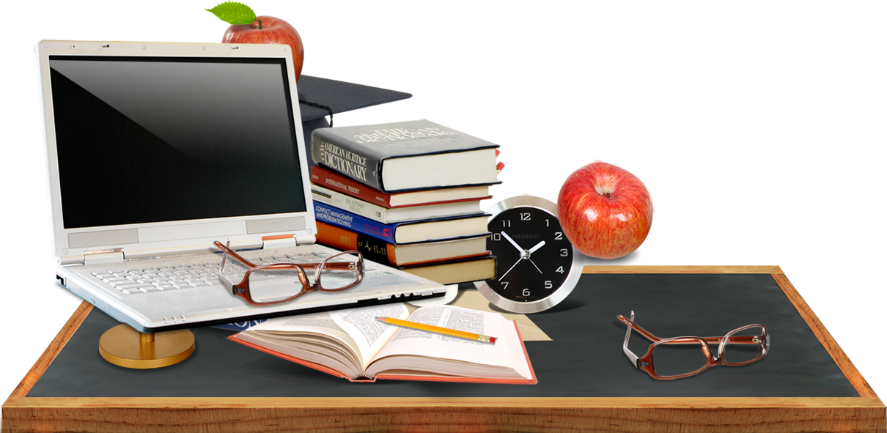 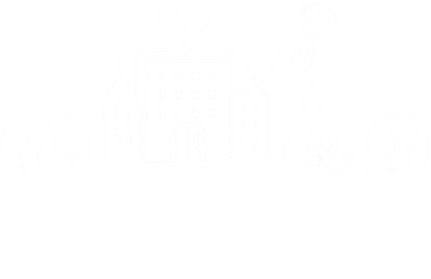 Hoạt động 1: Xác định hành động an toàn, không an toàn khi vui chơi
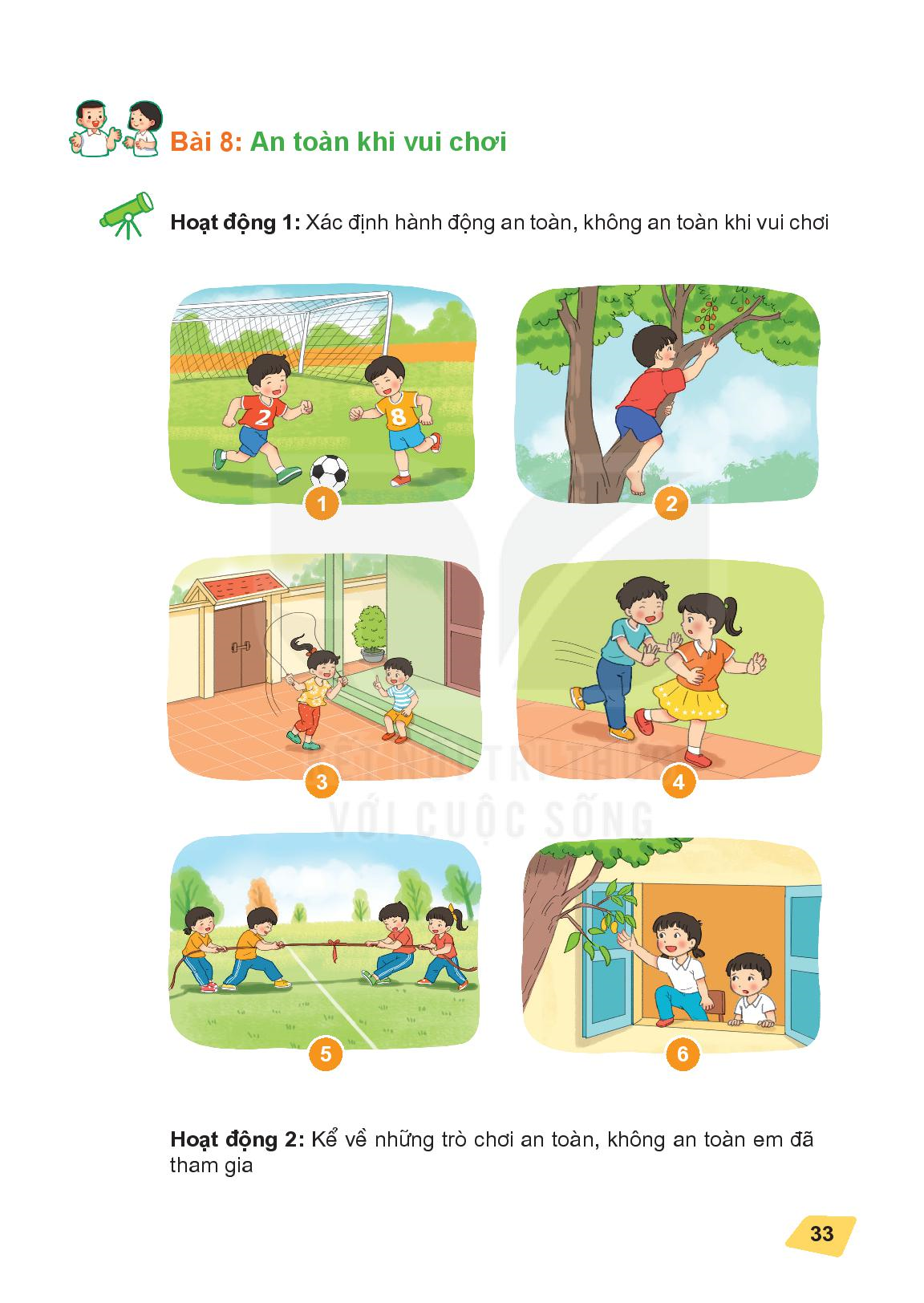 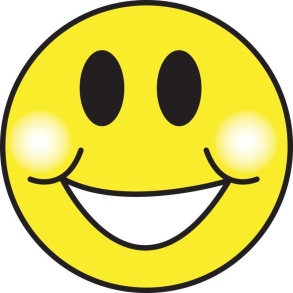 Hoạt động 1: Xác định hành động an toàn, không an toàn khi vui chơi
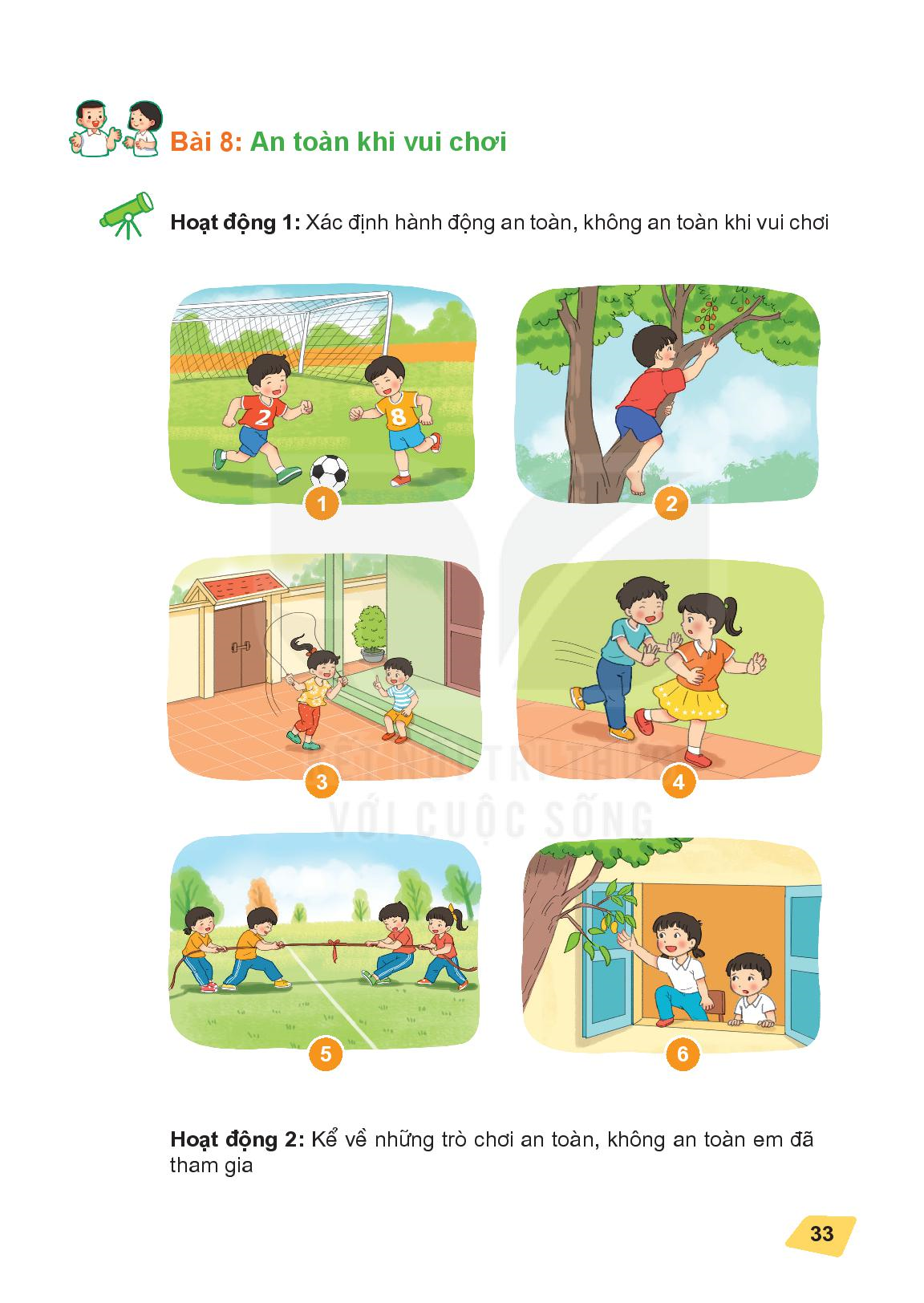 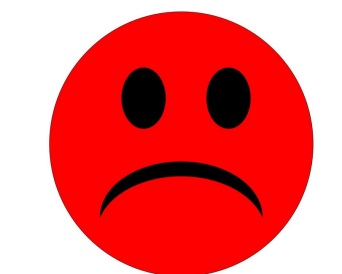 Hoạt động 1: Xác định hành động an toàn, không an toàn khi vui chơi
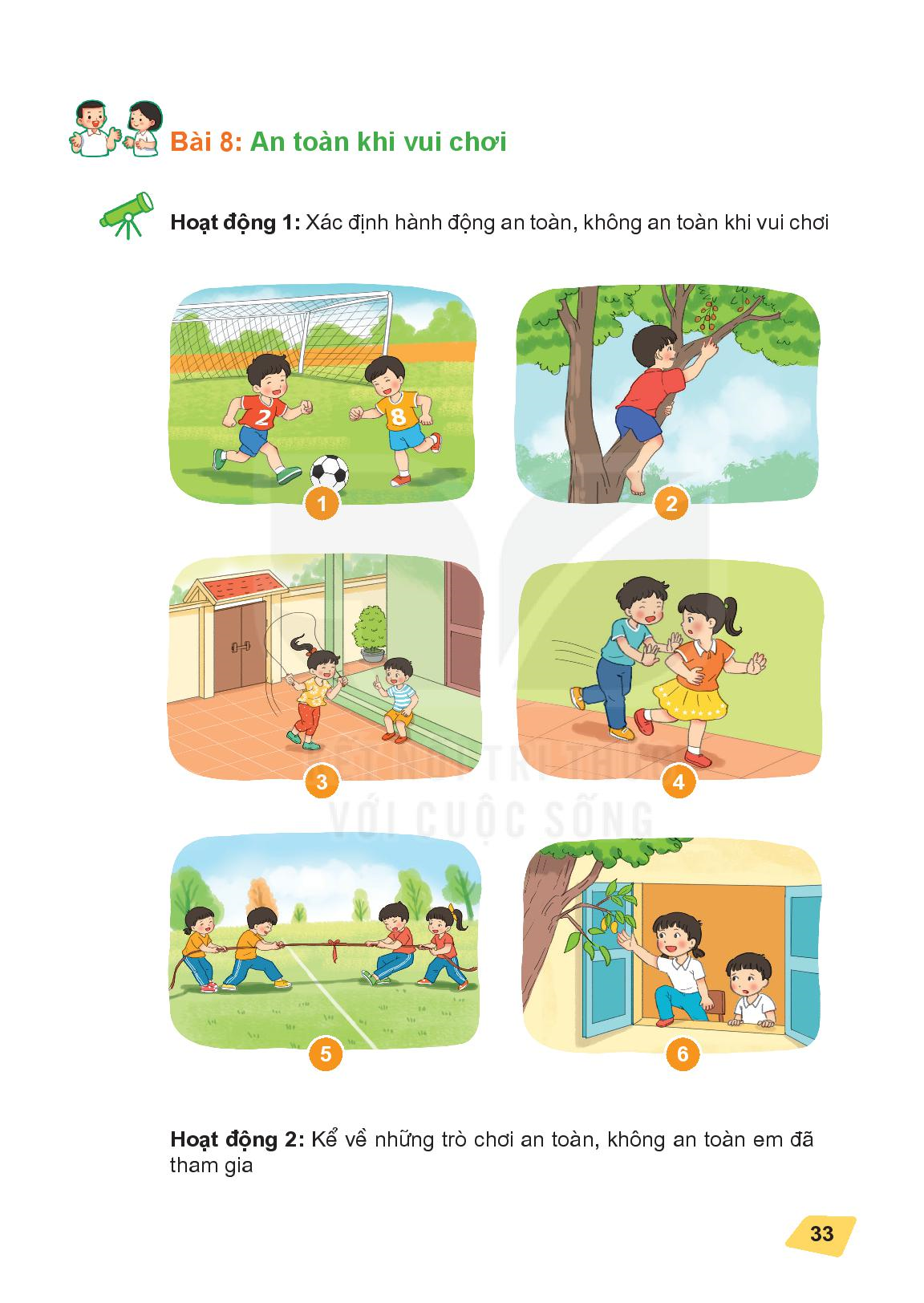 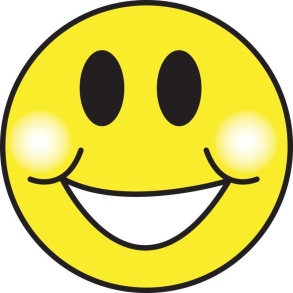 Hoạt động 1: Xác định hành động an toàn, không an toàn khi vui chơi
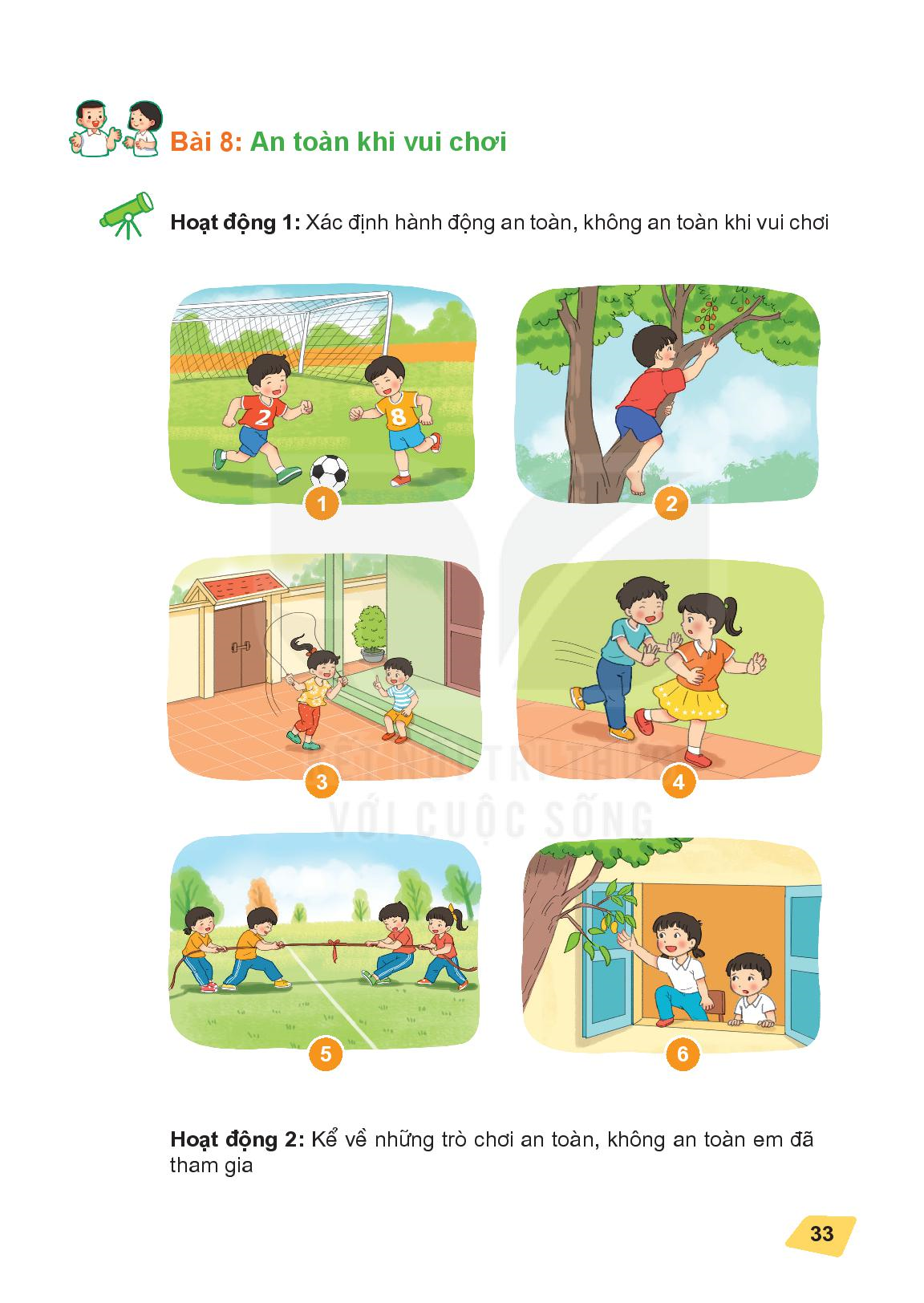 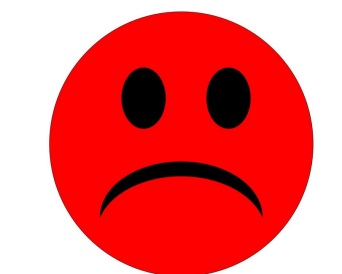 Hoạt động 1: Xác định hành động an toàn, không an toàn khi vui chơi
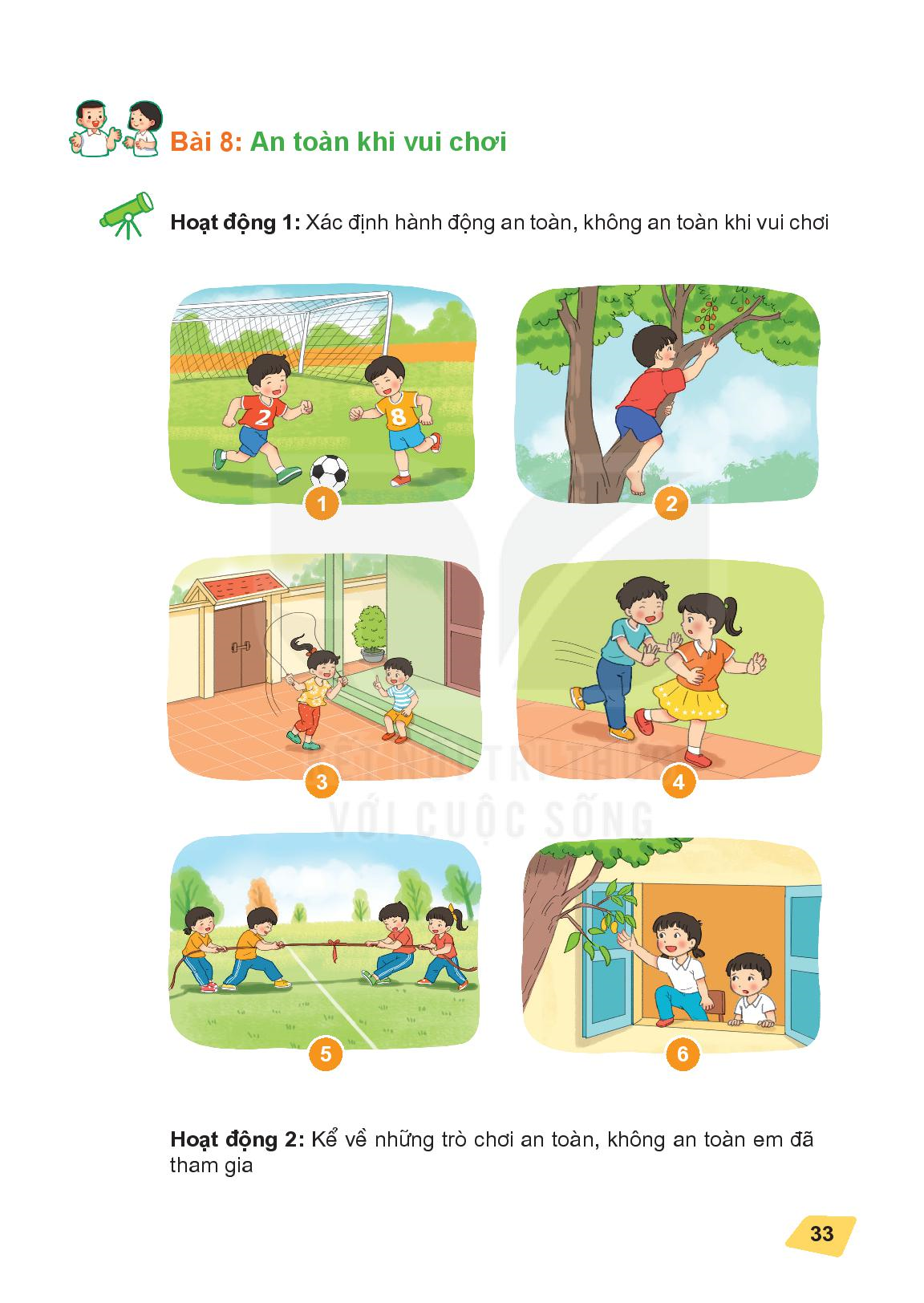 Hoạt động 1: Xác định hành động an toàn, không an toàn khi vui chơi
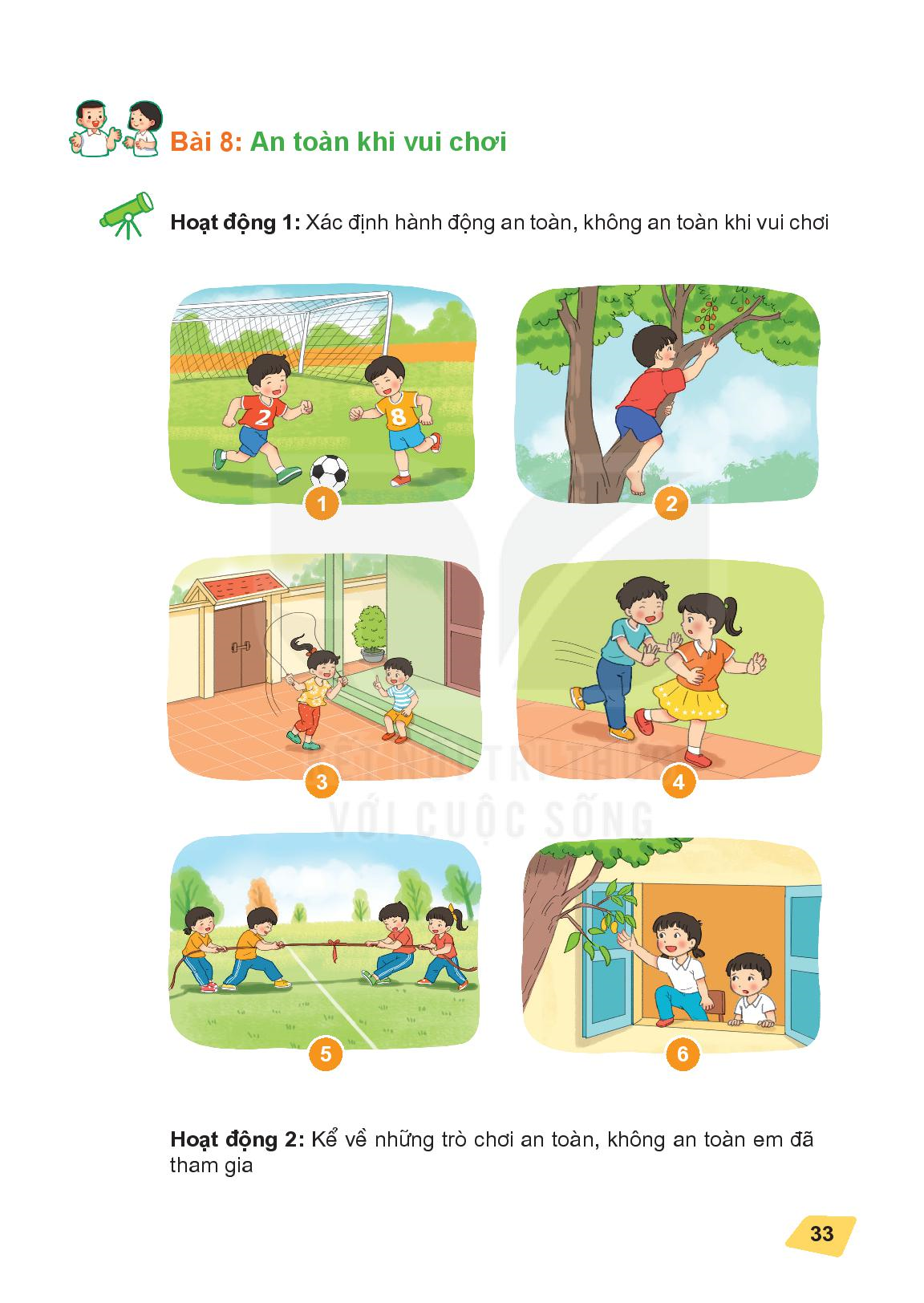 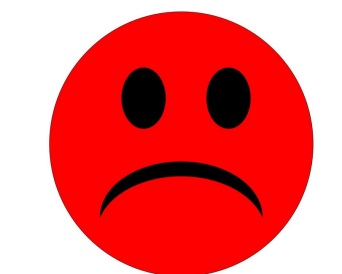 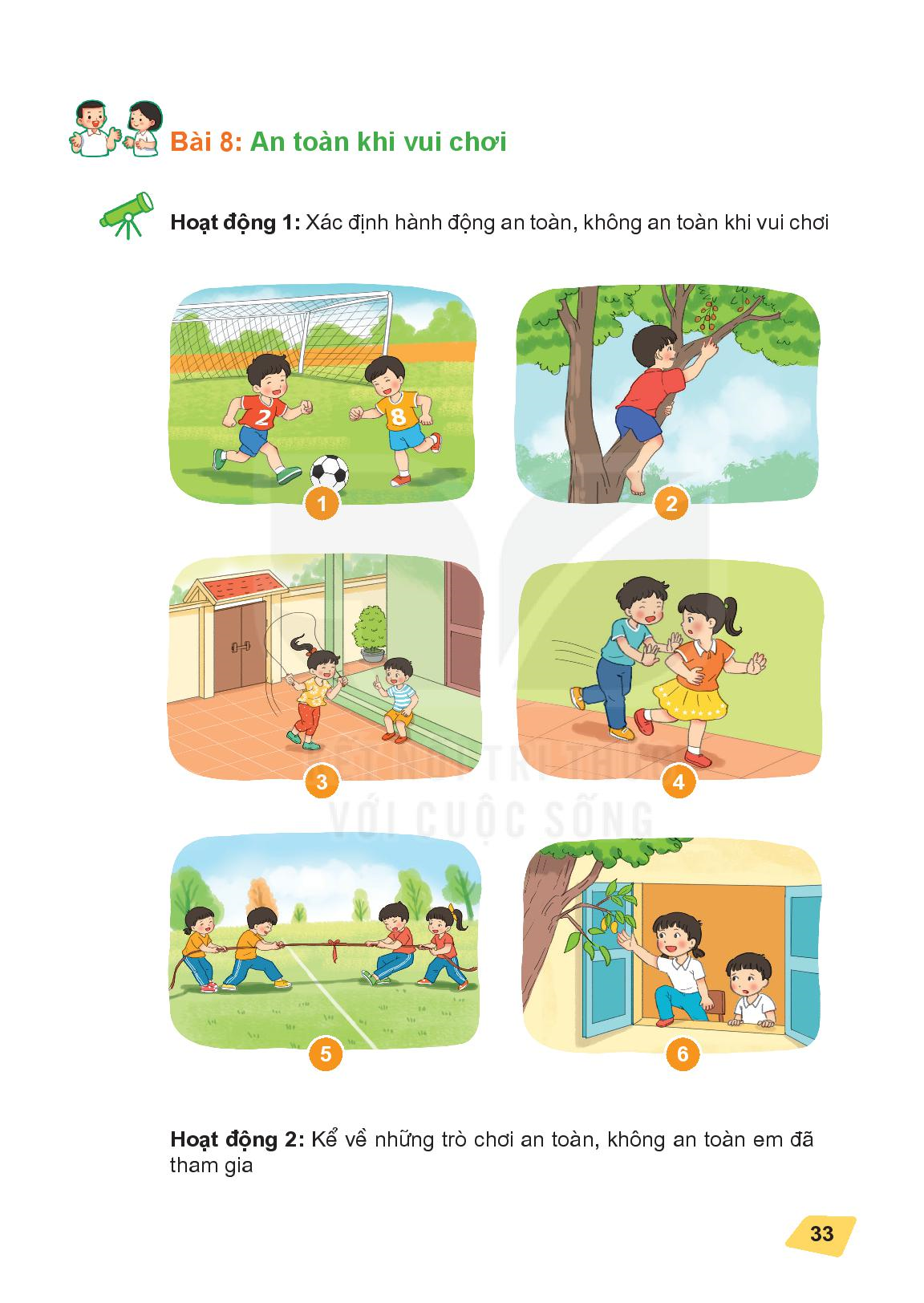 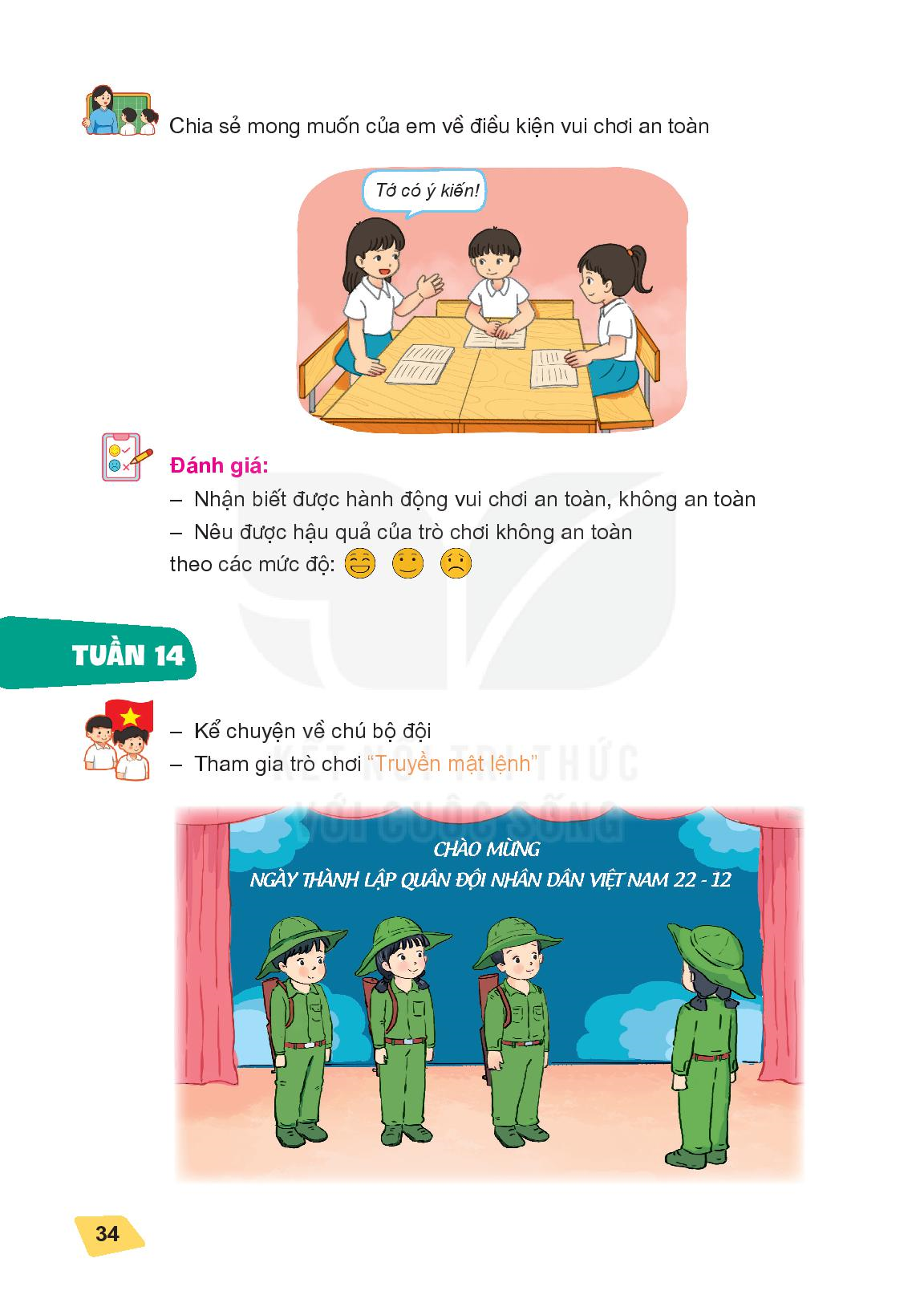 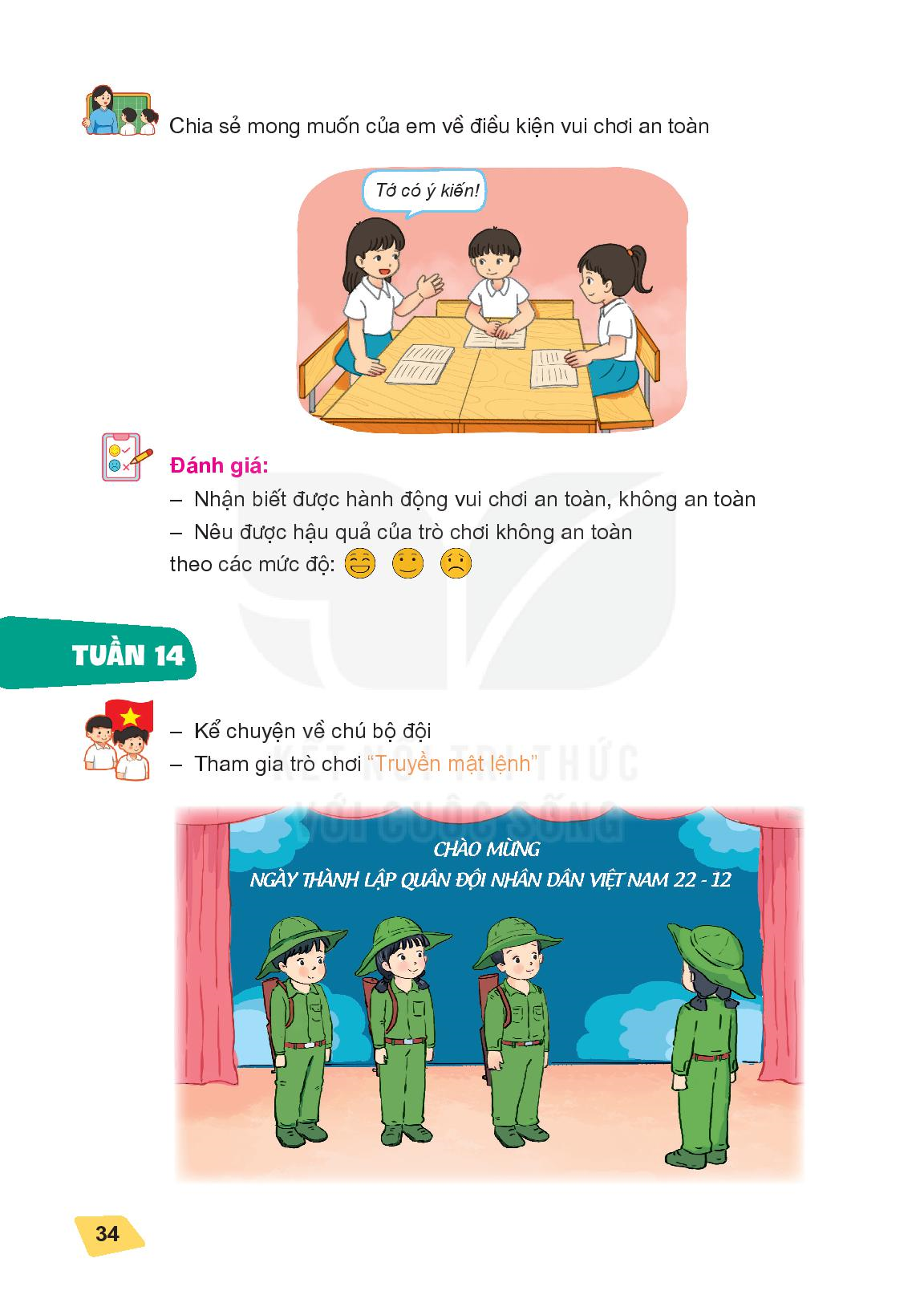 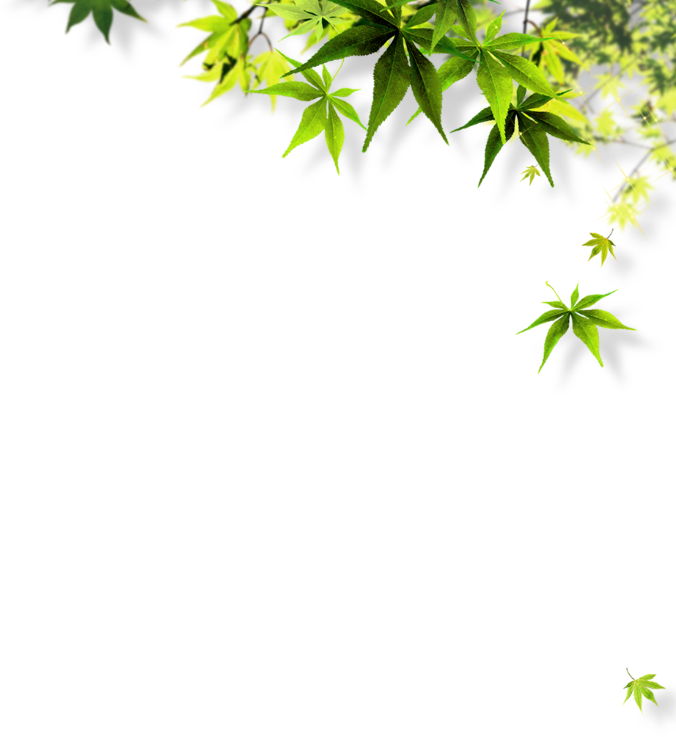 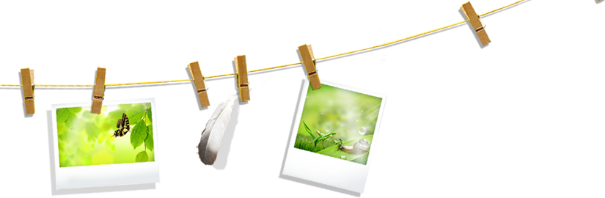 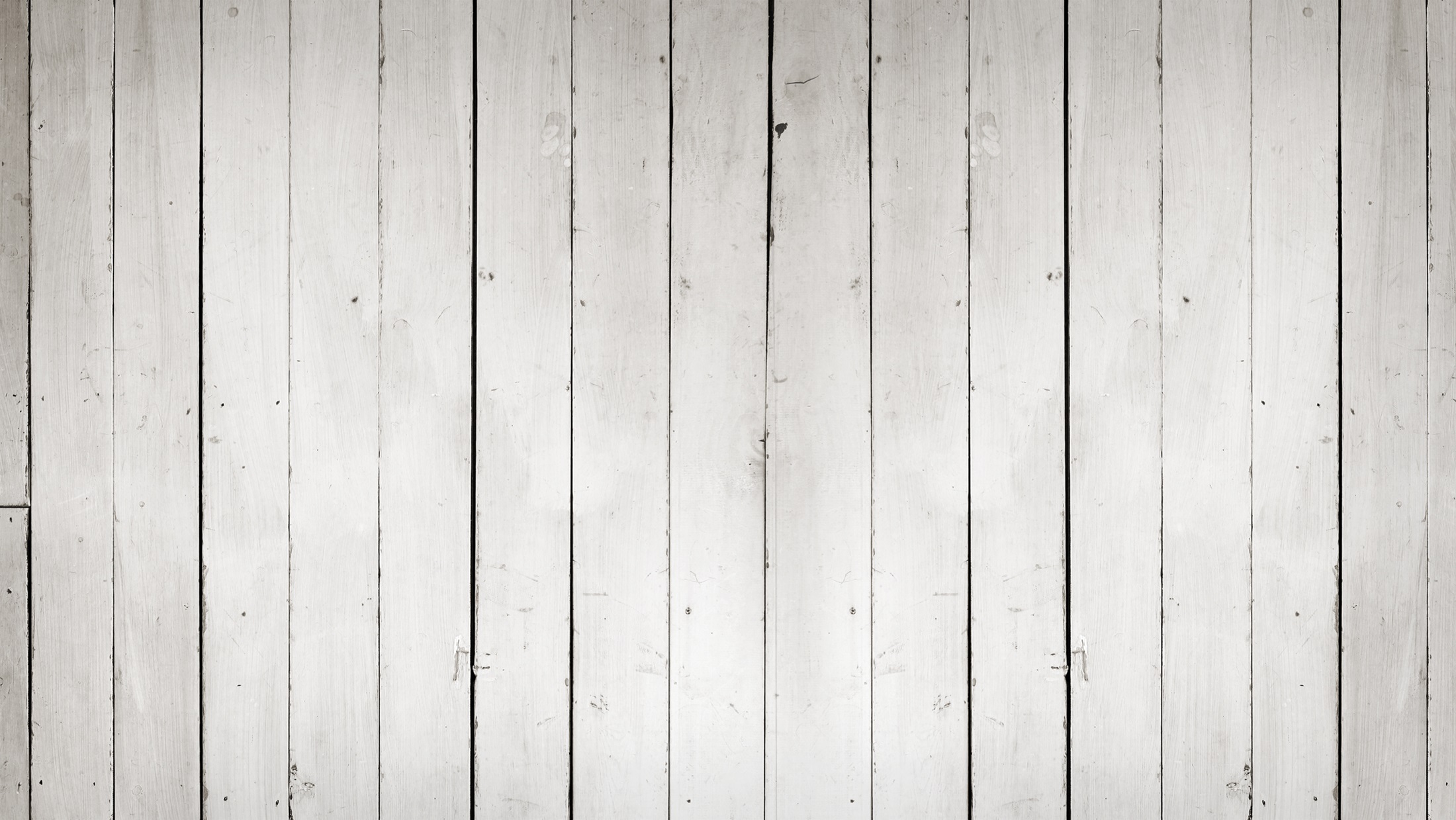 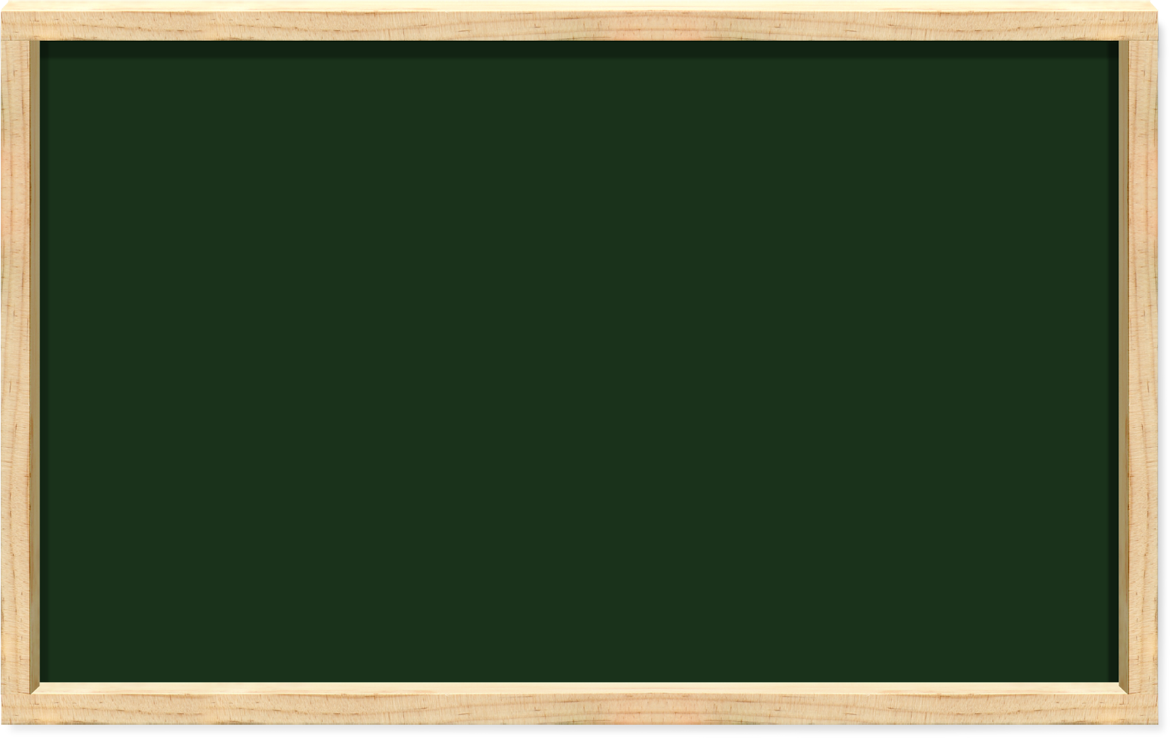 Tiết 2
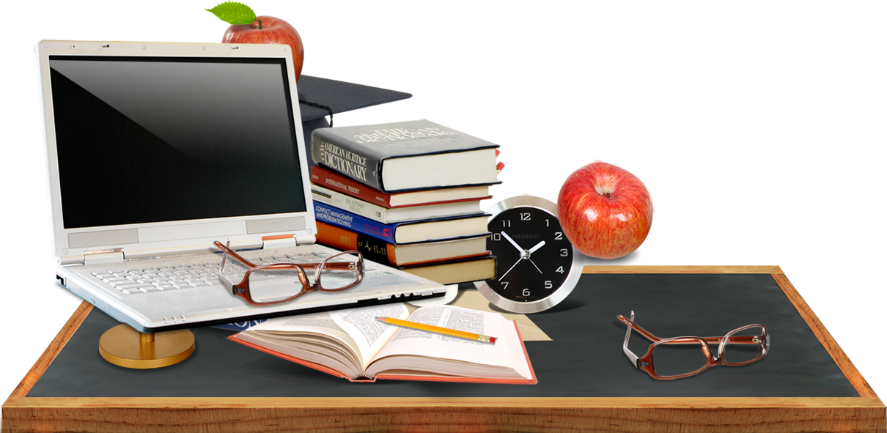 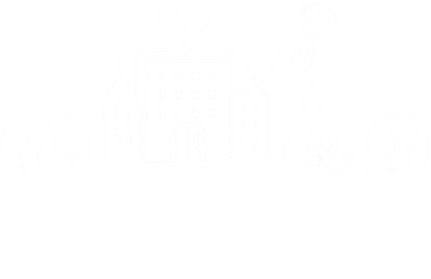 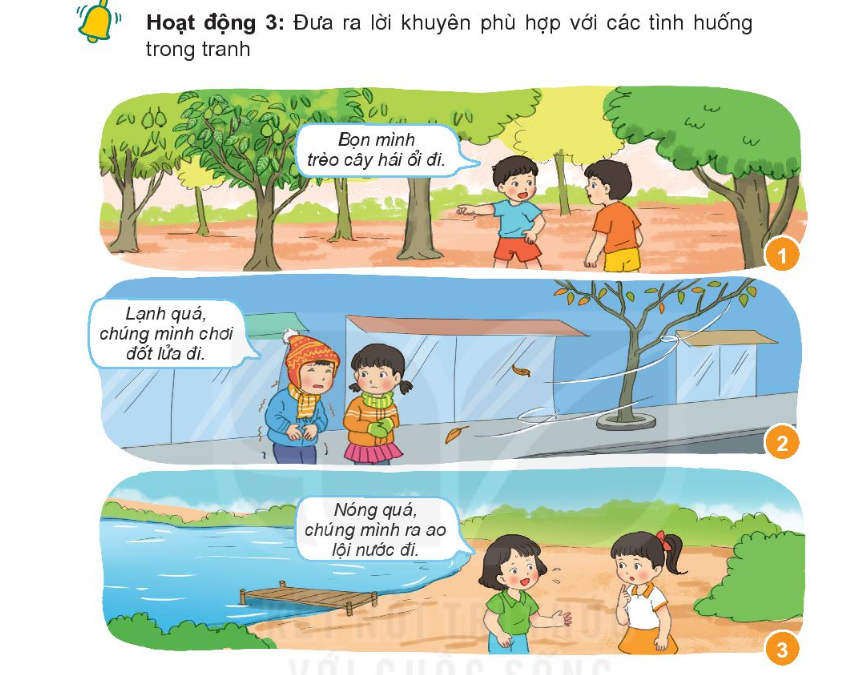 Không nên trèo cây, dễ bị ngã
Tự ý đốt lửa sẽ gây nguy hiểm
Tự ýlội nước dễ bị chết đuối
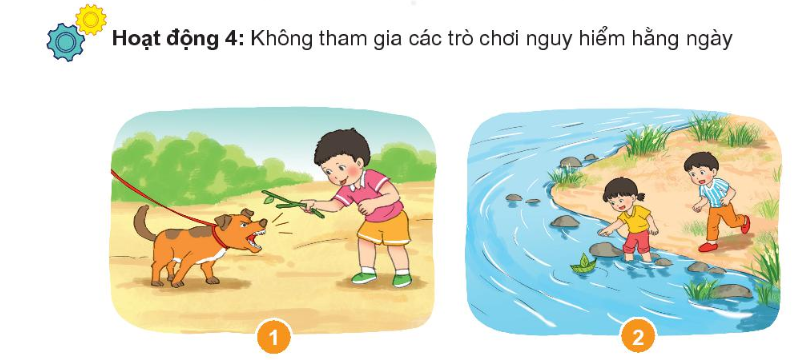 Trêu chó rất nguy hiểm, sẽ dễ bị cắn
Tự ý lội nước dễ bị chết đuối
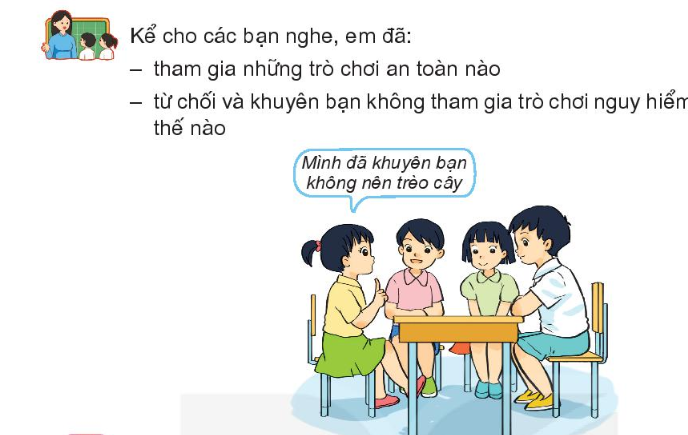 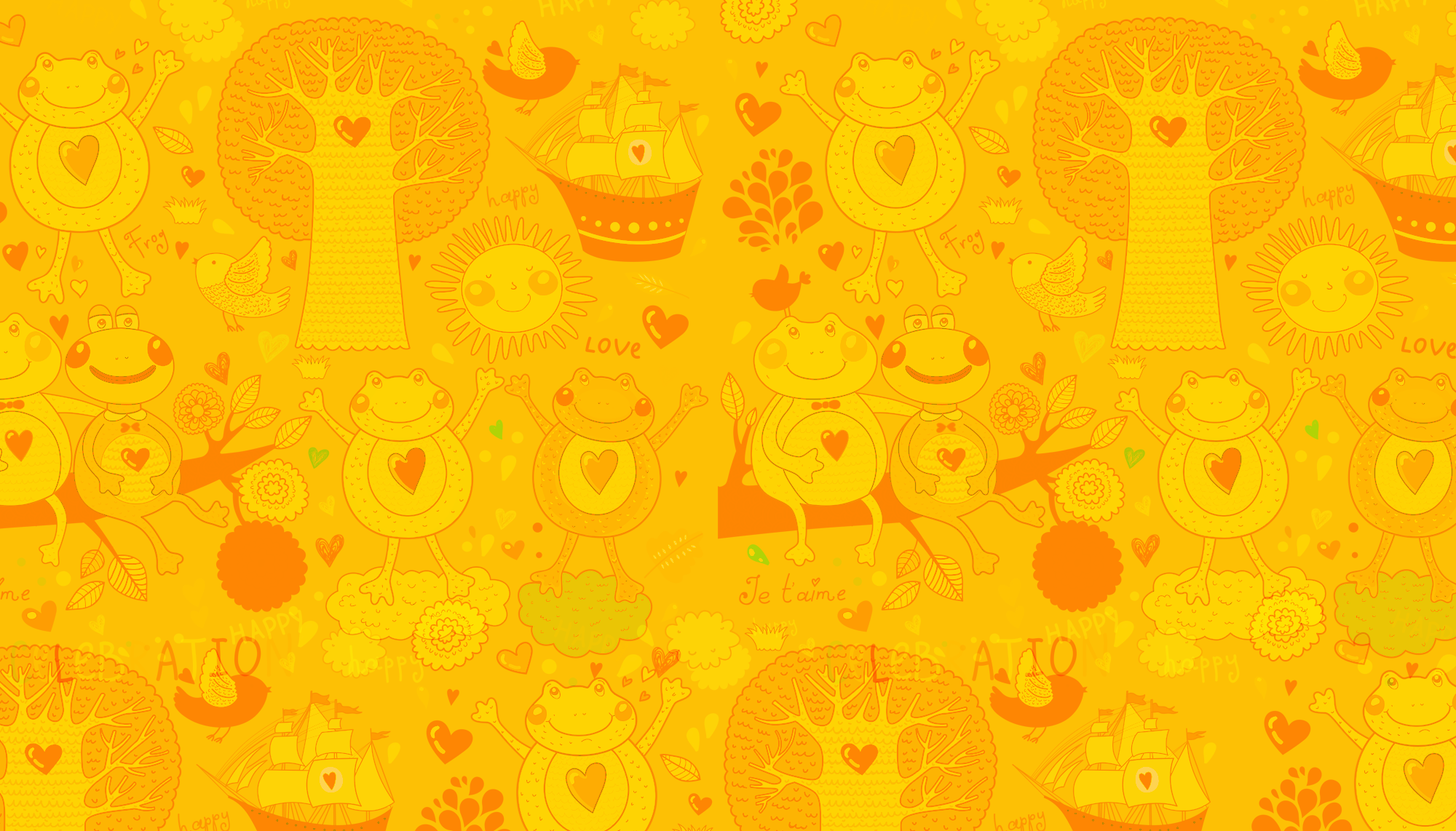 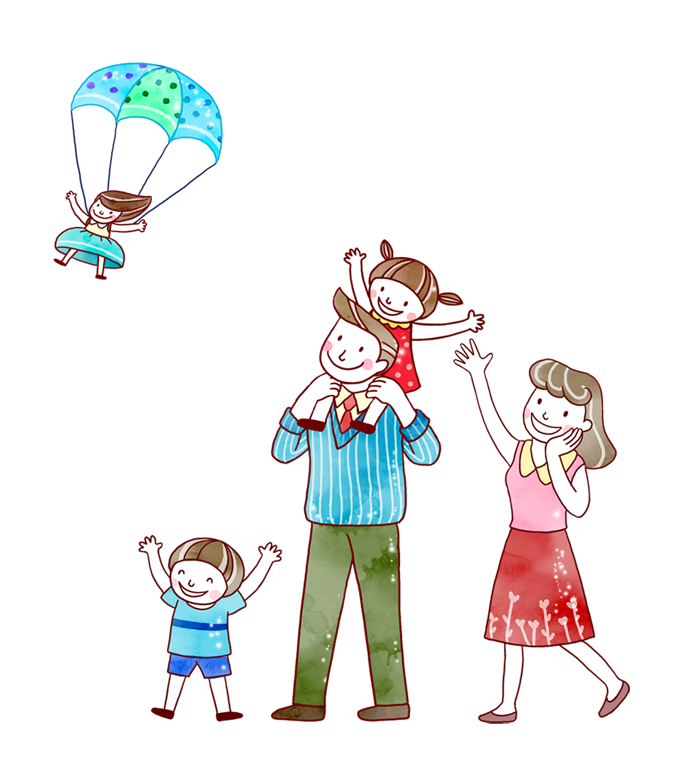 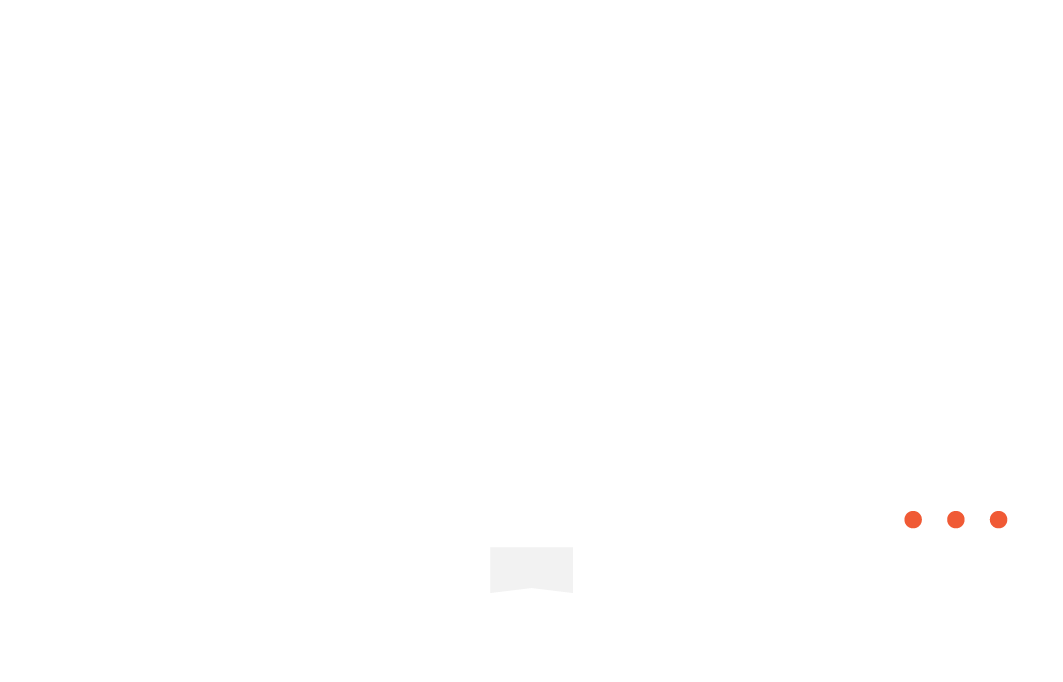 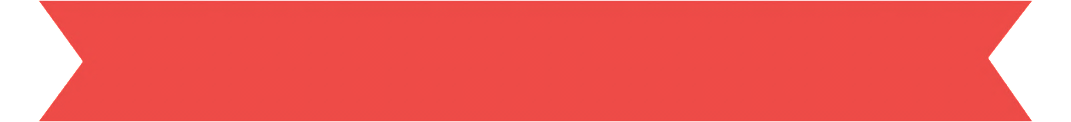 Củng cố - Dặn dò
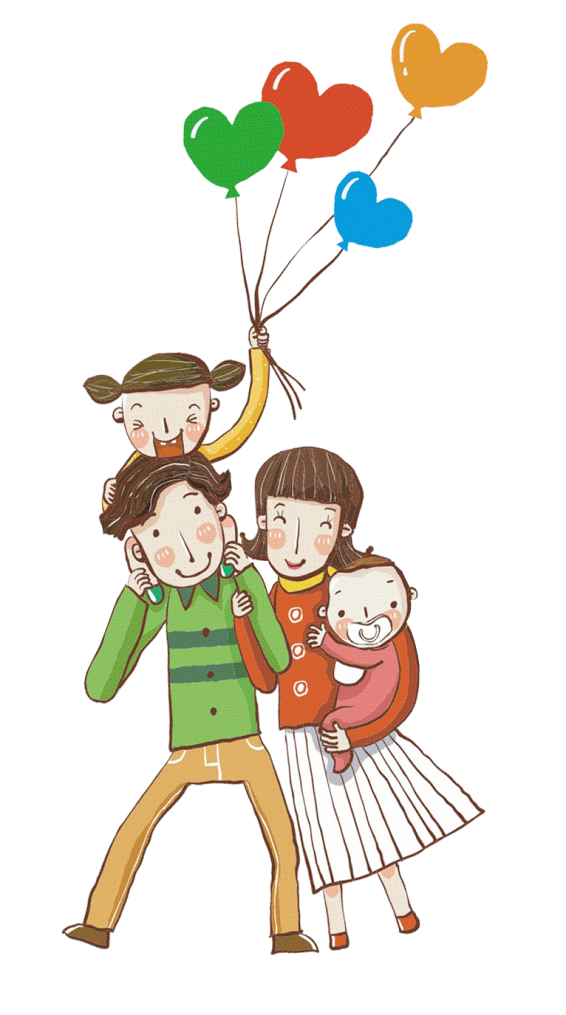 - Nhận xét tiết học
Chuẩn bị bài sau:
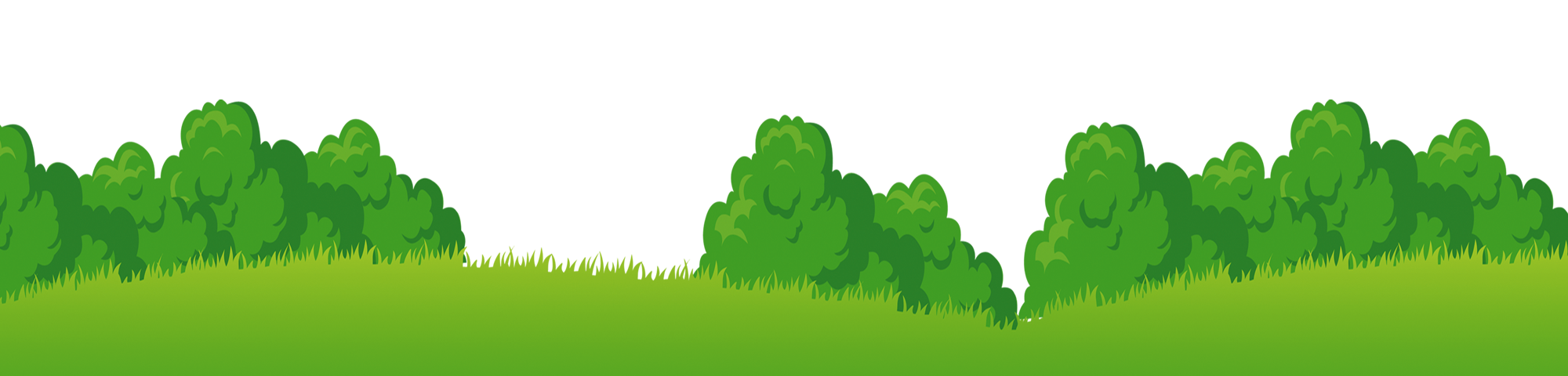 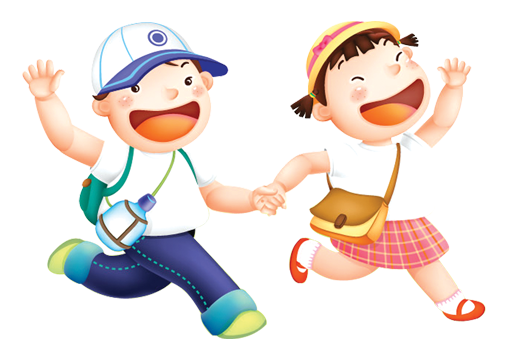